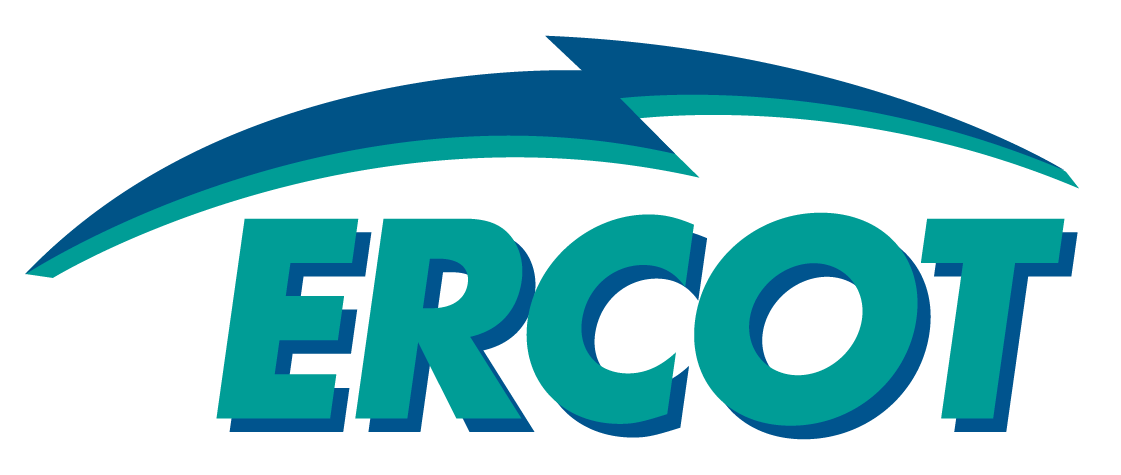 EWS Modification Workshop
Survey Results 

Brian Brandaw
Manager, IT Common Platforms
 
EWS Modification Workshop
July 23, 2015
Anti-Trust Admonition
ERCOT strictly prohibits Market Participants and their employees who are participating in ERCOT activities from using their participation in ERCOT activities as a forum for engaging in practices or communications that violate the antitrust laws. The ERCOT Board has approved guidelines for members of ERCOT Committees, Subcommittees and Working Groups to be reviewed and followed by each Market Participant attending ERCOT meetings. If you have not received a copy of these Guidelines, copies are available at the Client Relations desk. Please remember your ongoing obligation to comply with all applicable laws, including the antitrust laws.
Question 1
Please rate the importance of the following External Web Service changes to you and your company.
Question 2
Please rate the importance of the following changes to you and your company.
Observations
Low Take Rate on the Survey
Only 21 responses out of 100+ attendees

Functional Changes appear to have consensus
While not in scope, having a data source to query continues to have support
Notification of report publication with a subscription service is the clear winner

Transport Decisions are less clear
Keen interest in REST/JSON
A full fledged API generates stronger favorable opinions
Other methods have polarized results
[Speaker Notes: Plan on making a pitch for more regular technology-focused discussion with MPs.]
Recommendations
Draft an SCR requesting a Report Notification and Subscription infrastructure
MPs can maintain a list of Report IDs for which they wish to receive push notifications at time of publication
Method for delivery of notifications TBD
Strongly suggest that it not be the existing Notifications Listeners

Consider exploring alternative transports for EWS
Possibilities include REST and API implementations each using JSON

Start dialog regarding Market access to data sources
While not in scope of EWS, the interest clearly warrants further exploration
[Speaker Notes: Plan on making a pitch for more regular technology-focused discussion with MPs.]